Approach to Compiling Best Practices and Interventions from Ryan White HIV/AIDS Program (RWHAP) Recipients and SubrecipientsDecember 14, 2018
Tanchica Terry, Senior Advisor 
CAPT Tracy Matthews, Deputy Director 
Division of Policy and Data (DPD)
HIV/AIDS Bureau (HAB)
Health Resources and Services Administration (HRSA)
Health Resources and Services Administration (HRSA) Overview
Supports more than 90 programs that provide health care to people who are geographically isolated, economically or medically vulnerable through grants and cooperative agreements to more than 3,000 awardees, including community and faith-based organizations, colleges and universities, hospitals, state, local, and tribal governments, and private entities

Every year, HRSA programs serve tens of millions of people, including people living with HIV/AIDS, pregnant women, mothers and their families, and those otherwise unable to access quality health care
2
HRSA’s HIV/AIDS Bureau (HRSA HAB)
Vision
 Optimal HIV/AIDS care and treatment for all. 

Mission
Provide leadership and resources to assure access to and retention in high quality, integrated care, and treatment services for vulnerable people living with HIV/AIDS and their families.
3
HRSA’s Ryan White HIV/AIDS Program (RWHAP)
Provides comprehensive system of HIV primary medical care, medications, and essential support services for low-income people living with HIV
More than half of people living with diagnosed HIV in the United States – more than 550,000 people – receive care through the Ryan White HIV/AIDS Program 
Funds grants to states, cities/counties, and local community based organizations 
Recipients determine service delivery and funding priorities based on local needs and planning process
Payor of last resort statutory provision:  RWHAP funds may not be used for services if another state or federal payer is available
84.9% of Ryan White HIV/AIDS Program clients were virally suppressed in 2016, exceeding national average of 59.8%
Source: HRSA. Ryan White HIV/AIDS Program Annual Client-Level Data Report 2016; CDC. HIV Surveillance Supplemental Report 2016;21(No. 4)
4
Project Teams, Background, Purpose, and Key Components
HRSA’s HIV/AIDS Bureau
5
[Speaker Notes: Thank you, Tracy. With this next section we will delve a little further into the project by overviewing the project team(s), background, purpose, and key components.]
Project Team and Management Structure
Robert Mills, Evaluation Analysis and Dissemination Branch 
Role: Contracting Officer’s Representative

Tanchica Terry, Senior Advisor, Division of Policy and Data
Role: Project Lead

CAPT Tracy Matthews, Deputy Director, Division of Policy and Data
Role: Senior Leadership Consultant

Jennifer Moore, Health Communications Specialist, HAB Office of Program 
Role: TargetHIV Project Officer

Demetrios Psihopaidas, Health Scientist, Division of Policy and Data, Evaluation and Dissemination Branch
Role: Evaluation Consultant
6
[Speaker Notes: As you know, nothing is done in isolation and within HRSA HAB this project is managed and coordinated by a team of staff to ensure we have engagement and expertise across the Bureau and its Divisions and Offices.

Also, what is not represented yet on this slide is that this team is supported by an internal workgroup representing all Ryan White HIV/AIDS Parts A-D.]
Project Team and Management Structure
Team for the HRSA HIV/AIDS Bureau Recipient Compilation of Best Practice Strategies and Interventions Project
JSI Management Team
Principal Investigator: Michele Clark, DrPH, MPH
Project Director: Julie Hook, MPH, MA
Clinical Advisor: Bisola Ojikutu, MD, MPH
Subcontractor: Mission Analytics Group
Senior Advisor:  Peggy O’Brien-Strain, PhD
Statistical Analyst: Elizabeth Combs, MPP
Qualitative Analyst: Andrew Jones, MA
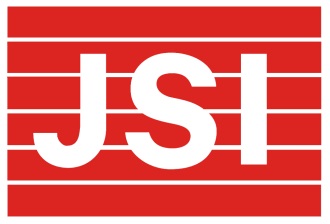 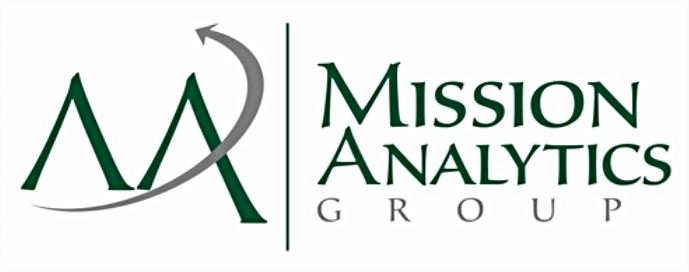 7
[Speaker Notes: In addition, to our internal collaboration on this work, we have partnered with JSI prestigious management team and its subcontractor to develop and implement this work for HRSA HAB.  

JSI’s key management team has joined us today in the room, and we would also like to recognize Mission Analytics Group and the critical role they will play in the future.]
Why this Project?
HRSA RWHAP has been increasingly successful in achieving improved outcomes along the HIV care continuum.
The HRSA RWHAP Services Report (RSR) client-level data demonstrate annual improvements in viral suppression, from 69.5% of clients achieving virally suppression in 2010 to 84.9% in 2016.  
HRSA RWHAP seeks to continue improving rates of viral suppression, which not only improves the quality and length of life for PLWH, but also prevents transmission of HIV.
Source: Health Resources and Services Administration. Ryan White HIV/AIDS Program Annual Client-Level Data Report 2016. http://HRSA HAB.hrsa.gov/data/data-reports. Published December 2017.
Source:  Health Resources an Services Administration Ryan White HIV/AIDS Program Special Projects of National Significance Social Media Initiative, UCLA Evaluation and Technical Assistance Center https://socialmediaetac.dgsom.ucla.edu/pages/
8
[Speaker Notes: This slide has not yet been updated to reflect our newest 2017 data showcased during the plenary but what we do know is that from our annual client-level data or RSR is that we RWHAP-funded recipients continue to demonstrate annual improvements in viral suppression and we want this trend to continue.]
Project Background
This project is funded through the Secretary’s Minority AIDS Initiative Fund (SMAIF).  John Snow, Inc. was awarded a contract in September 2018 to develop and implement the Recipient Compilation of Best Practice Strategies and Interventions. The project will support HRSA HAB’s identification of RWHAP Parts A-D strategies and interventions that yield the best health outcomes and public health impact.
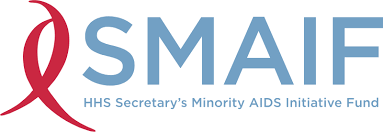 9
[Speaker Notes: So]
Project Purpose
The Recipient Compilation of Best Practice Strategies and Interventions will systematically and efficiently gather, analyze, select, catalogue, and display best practice strategies and interventions on HRSA HAB TargetHIV.org.
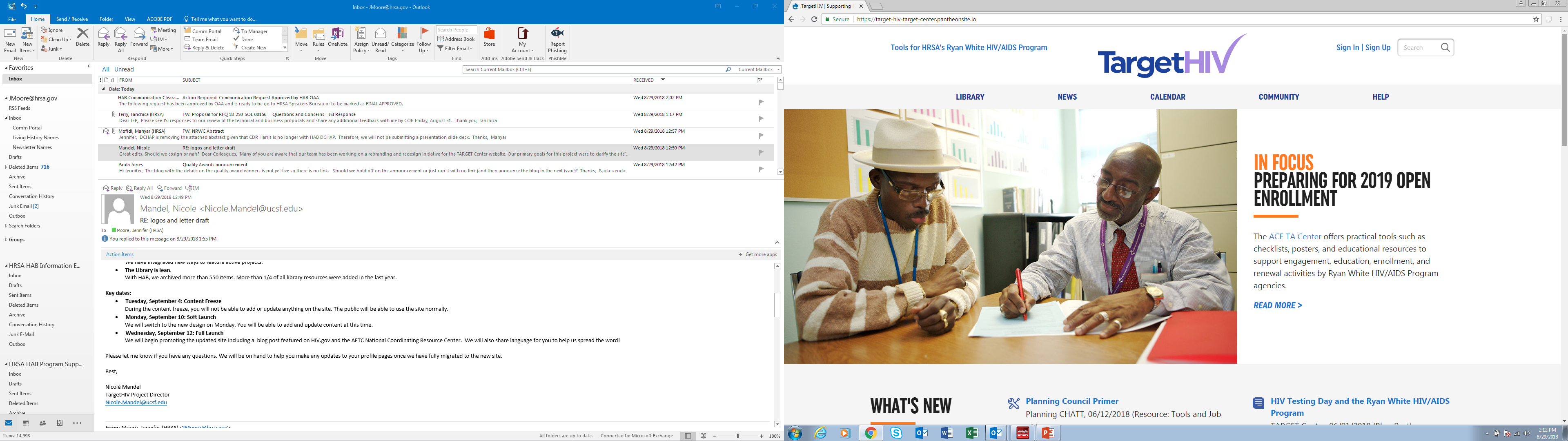 10
[Speaker Notes: So what’s really the purpose of this project.  You know from your work and the conference proceeding this week that there are a number of interventions that are working for clients.  Yet how do we systematically capture or receive and review to ensure that these strategies or interventions are best practices that have the most impact across the HIV care continuum.  And how might we share them with our target audiences…]
Project Target Audience
[Speaker Notes: We consider our target audience to be two-fold…which is a main motivation behind this work.  Our aim is that we have an online catalogue of RWHAP-funded work from all parts on TargetHIV.org that displays this work.]
Project Benefits
Provides a comprehensive inventory of best practices across the HIV care continuum of RWHAP-funded strategies and interventions

Promotes best practices from RWHAP recipients and subrecipients for consideration, adaptation, and replication by other HIV programs

Supports efficient implementation through peer exchange as programs figure out solutions to impacting the HIV care continuum and eliminating disparities in health outcomes
12
[Speaker Notes: The benefits of this work is that we can have a…]
Project Timeline
13
[Speaker Notes: Our timeline to get this work up and running is a three-year period.  The first year is where we will develop the review criteria and a simple mechanism for recipients and subrecipients to submit best practices.  The second year we would like to test and refine our submission and review process, along with develop and officially launch the best practices on TargetHIV.org.  And Year 3 allows us to further disseminate and gives us some wiggle room to continue monitoring but determine sustainability.]
Key Project Components
HRSA HAB Recipient Compilation of Best Practice Strategies and Interventions
14
[Speaker Notes: So before we move on to the final section of this presentation where we hope to hear from you and provide further clarity on this project.  I’ll share with you the key project components…]
FAME FRAMEWORK
 
Feasibility addresses whether an intervention is practical in a specific situation.
 
Appropriateness speaks to whether an intervention fits into a particular context.
 
Meaningfulness describes whether an intervention is positively experienced.
 
Effectiveness is whether an intervention achieves its intended outcome.
Develop Criteria and Review Methodology
Refine Criteria and Review Methodology to Identify Best Practice Strategies and Interventions (Years 1 and 2)
Establish Steering Committee
Host 2 in person meetings to review and finalize criteria and review methodology for identification and selection of best practice strategies and interventions
Proposed Joanna Briggs Institute (JBI) Model of Evidence Based Healthcare (FAME) to guide criteria development
Jordan, Z., Lockwood, C., Aromataris, E., et al. (2016). The updated JBI model for evidence-based healthcare. The Joanna Briggs Institute. http://joannabriggs.org/assets/docs/approach/The_JBI_Model_of_Evidence_-_HealthcareA_Model_Reconsidered.pdf
[Speaker Notes: Task 3 – composed of 6 subtasks with the goal to develop our overall project design plan and methodology that will include will present our draft design plan to : 1) engage recipient and subrecipients who have developed and/or implemented best practice strategies and interventions that improved HIV outcomes along the HIV care continuum; 2) identify and collect pertinent information on best practice strategies and interventions through submission via the TARGET Center website; 3) establish a process for selecting sites and conducting site visits; 4) develop criteria to score and select best practices and interventions implemented by RWHAP recipients and subrecipients for inclusion in the compilation; and 5) catalog, present, and disseminate best practices on the TARGET Center website.

Feedback from the COR/Project Task Lead and the HRSA HAB RC Workgroup will be incorporated into the project design plan and presented to the HRSA HAB RC Workgroup at a virtual meeting within eight weeks of EDOC. For each meeting, JSI will moderate the meeting, present the design plan, facilitate the discussion, and take meeting minutes. The meeting notes will be reviewed by JSI’s management team (see page 27) for accuracy and completeness prior to submitting to the COR within one week of each meeting.]
Potential Emerging/Promising Practice Criteria
Implemented by RWHAP recipient or subrecipient
Reach to communities in need based on disproportionate HIV impact
Implementation duration (specify)
Feasibility for implementation replication
Feasibility for sustainability over time
Appropriate intervention for context (target population, setting)
Appropriate use of current clinical guidelines and recommendations
In alignment with HRSA HAB priorities/strategy
Meaningful feedback received from clients/patients and implementers
Meaningful and clear HIV outcome measures targeted
Effectiveness in influencing HIV care continuum outcomes
In accordance with clinical guidelines
Fills gaps in existing “evidence-based” and “informed” interventions
[Speaker Notes: At the end of the project, we may modify criteria based on the site visits.

What distinguishes JSI is that we will develop criteria and test the criteria it during the site visits in order to help  HAB develop criteria that can identify best practice strategies and interventions (those emerging or promising) that may not have the level of evidence or rigor that are traditionally required as evidence such as large sample size or randomization, etc.]
Potential Online Catalog Categories
17
[Speaker Notes: As part of this work, HRSA HAB has charged JSI to analyze and compile best practice strategies online into potential categories.

Here is what we had proposed– what else should be considered for categorizing or “tagging” the best practices identified?


Program, Strategy, or Intervention Area
Note: HAB noted the following “thematic areas”: acuity tools, data utilization innovations, and service delivery models as the three categories for interventions in the RFP. 
~ Are these the major areas HAB is interested in seeing?
~ How are these different from the NASTAD project areas?
 
Other areas include: capacity building, practice transformation/health systems, eliminating ethnic and racial disparities, info/data systems, patient or client-centered care, outreach, linkage, engagement,
 
Target Population
HAB noted the importance of documenting programs reaching communities disproportionately impacted by the HIV epidemic who may not have been a part of past randomized trials, such as transgender communities, black and Latino MSM youth, and clinical services in rural geographic areas (particularly in the South).
What other population considerations is HAB interested in documenting? 
 
HIV Care Continuum Outcomes
Identifying the outcomes achieved by the programs, strategies, or interventions based on the HIV care continuum outcomes will be important: HIV testing, HIV linkage to care, care retention, viral suppression, and reduction in HIV disparities and health inequities.]
Potential Online Catalog Content
Staffing and costs considerations
Barriers
Facilitators
Lessons learned
Links to existing program documents
Program contact information
[Speaker Notes: Starting with our target audience in mind, it will be helpful to begin with a clear understanding of the end user and various scenarios when we anticipate the user turning to the online catalogue.
 
Draft JSI Response: 
The Ryan White HIV/AIDS Program community, including recipients and subrecipients, HRSA HAB programs including Project Officers, and non-RWHAP clinical programs seeking information on practices, strategies, and interventions utilized by the RWHAP that were found to be promising or effective at improving outcomes along the HIV care continuum.

Information to display?
Will a standardized summary of each program be prepared? This could be an abstract-like summary/profile or downloadable program/intervention factsheet inclusive of a checklist of “core elements/steps, framed as a ‘how to’ resource.  
What standardized headers will be followed? 
Will there be links to existing programs? 
Will there be links or downloadable copies of existing program documentation referenced? 


JSI Originally Proposed for Project Summary:
 
Ø Summary of the intervention goals
Ø Core elements integral to the success of the invention and that should not be changed
Ø Key characteristics that may be modified
Ø Outcome(s) addressed on the HIV care continuum
Ø Setting(s), specification of target population(s), geographic location, and administrative level
Ø Links to intervention documents and references
Ø Contact information for persons with expertise and experience using the intervention
Ø Could also link to additional content, such as feedback and comments from both intervention staff and consumers served, intervention overviews and testimonials in video or audio formats, case studies, etc., when available
 
To what degree will JSI augment content from site visits?
JSI originally proposed:
The proposed implementation information will include:
Ø an overview of personnel requirements
Ø Intervention time frame/time requirements
Ø Cost information
Ø A listing of other resources needed (e.g., technology, access to data, specific services)
Ø A summary listing of factors supporting smooth implementation as well as challenges
Ø Brief statement on allowable adaptations
Links to implementation documents (manuals, tools, forms and templates, videos and toolkits) 
~ Also recommend including availability of materials in different languages]
Launch Communications and Engagement
[Speaker Notes: Additionally, a component of this work is the development and implementation of communications and engagement on this project.  Today’s forum is our first (small) step towards this goal.  It is important for us to learn and share with you what would work best and keep you posted along the way in our efforts.]
Listening Forum and Q&A
HRSA HAB Recipient and Subrecipient Discussion
20
Discussion
How would you suggest that we engage with the RWHAP community to identify their best practice strategies?
What categories would you want to search on to identify best practice strategies and interventions?
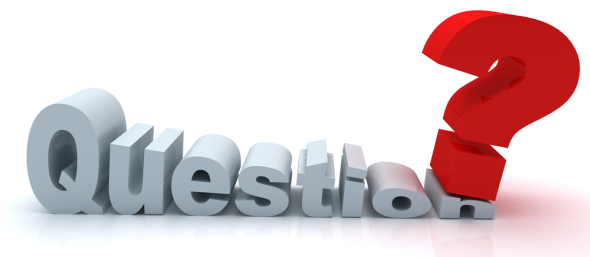 21
What online content and what format would be of greatest utility?
Would these categories be useful for grouping best practice strategies and interventions in your online search?
What ways would you suggest to best identify best practice strategies from the RWHAP community?
Discussion
What information on best practice strategies and interventions would be helpful to you to replicate in your program?
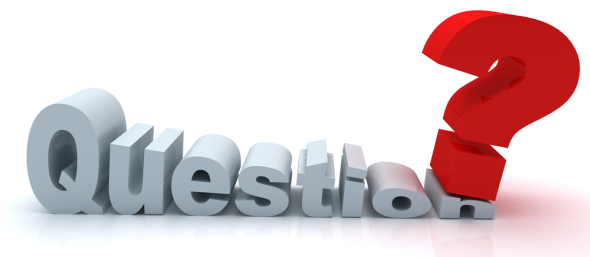 22
What online content and what format would be of greatest utility?
Would these categories be useful for grouping best practice strategies and interventions in your online search?
What ways would you suggest to best identify best practice strategies from the RWHAP community?
Discussion
Would this type of information be helpful to display?
What additional online content would be most helpful to you?
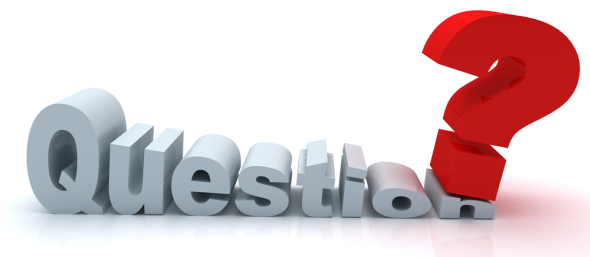 23
What online content and what format would be of greatest utility?
Would these categories be useful for grouping best practice strategies and interventions in your online search?
What ways would you suggest to best identify best practice strategies from the RWHAP community?
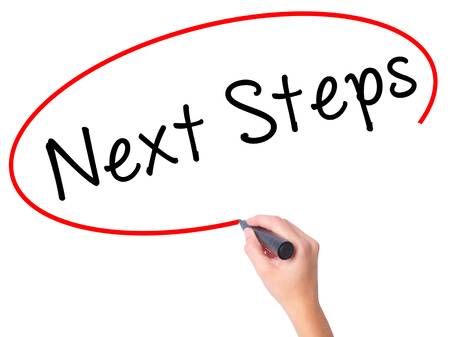 Next Steps
Where do we go from here?
24
Contact Information
Tanchica L. Terry
Senior Advisor, Division of Policy and Data
HIV/AIDS Bureau (HAB)
Health Resources and Services Administration (HRSA)
Email: tterry@hrsa.gov
Phone: 301-443-8654
Web: hab.hrsa.gov
25
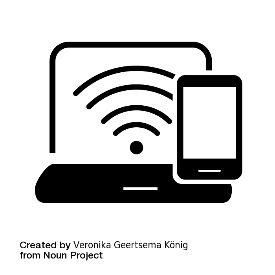 Connect with HRSA
To learn more about our agency, visit
 
www.HRSA.gov
Sign up for the HRSA eNews
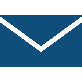 FOLLOW US:
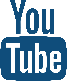 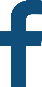 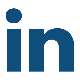 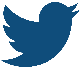 26